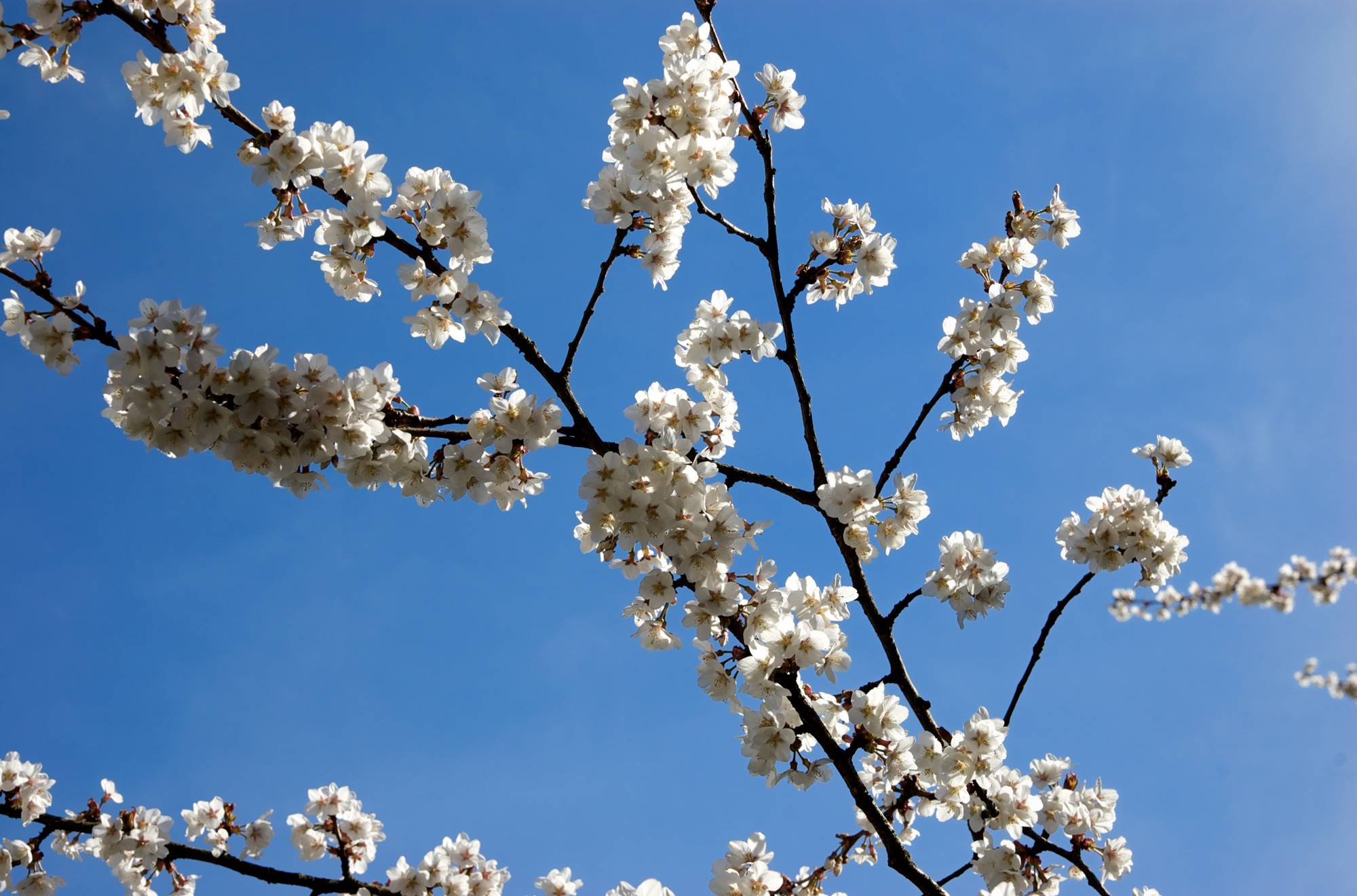 Statens Analyser og
Implementering (SAI)
Hele statens analyseenhed
Vi er forankret i Økonomistyrelsen, og vi hjælper statsinstitutioner med at lave valide, velfunderede analyser, der er med til at fremme en effektiv drift af staten.
1
Tænk SAI ind i jeres næste analyseprojekt, hvis I har brug for et solidt analytisk fundament for en kommende beslutningsproces
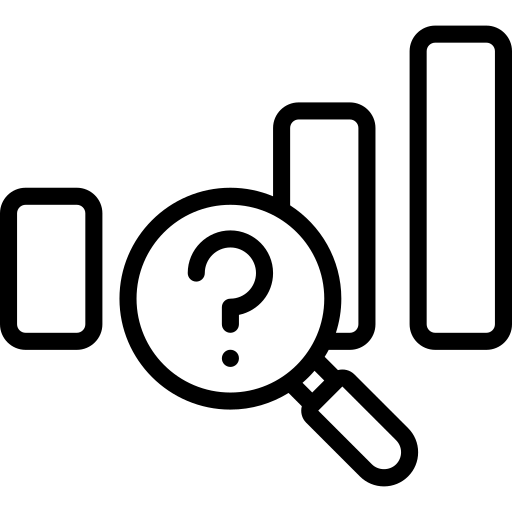 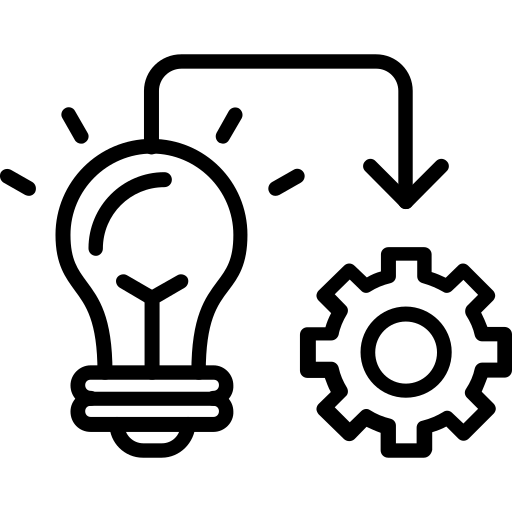 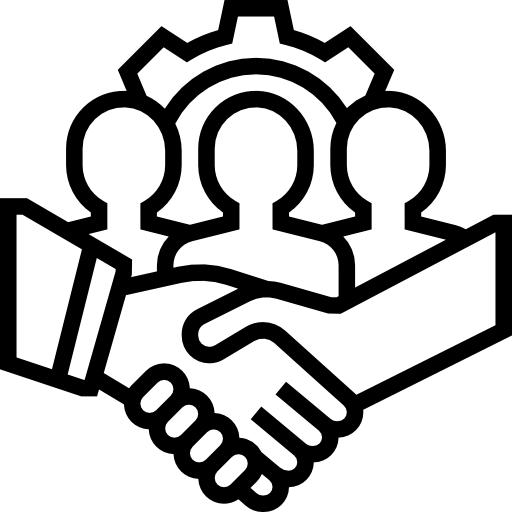 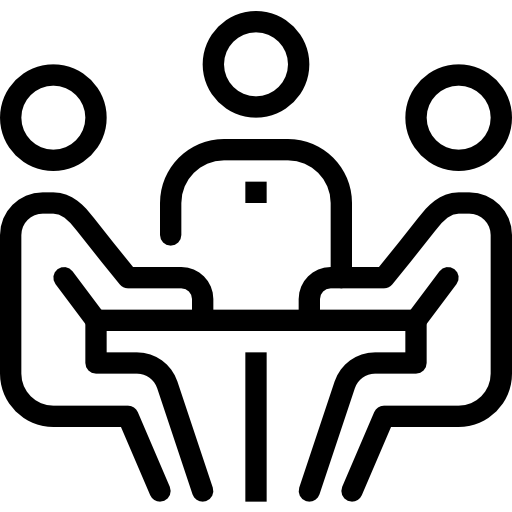 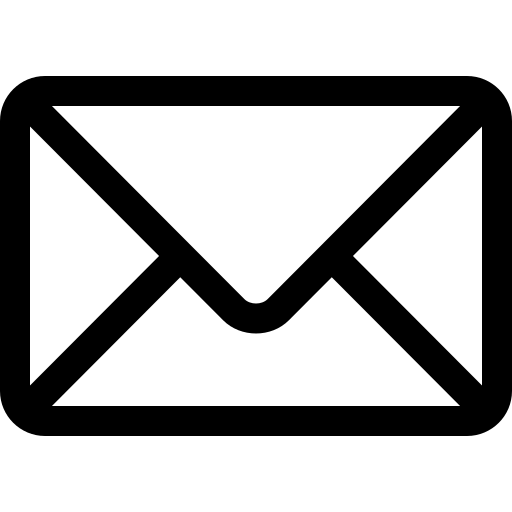 Vores samarbejds-partnere har som regel behov for at analysere et konkret problem mere i dybden for at kunne træffe en beslutning.
Vi tilbyder altid sparring og rådgivning om analyser og projekter – også selvom det ikke er os, der kommer til at løse den konkrete opgave.
Kontakt os altid gerne på SAI@oes.dk tidligt i processen.
Vi gennemfører cirka 4-8 analyser om året for opdragsgivere på tværs af staten. Vi inviterer statsinstitutioner til at indmelde projekter to gange årligt.
Vi tilpasser vores analyser efter opdrags-givers konkrete behov, så vores leverancer giver størst mulig værdi.
2
SAI gennemfører analyser, som er kendetegnet ved …
Strategisk relevans
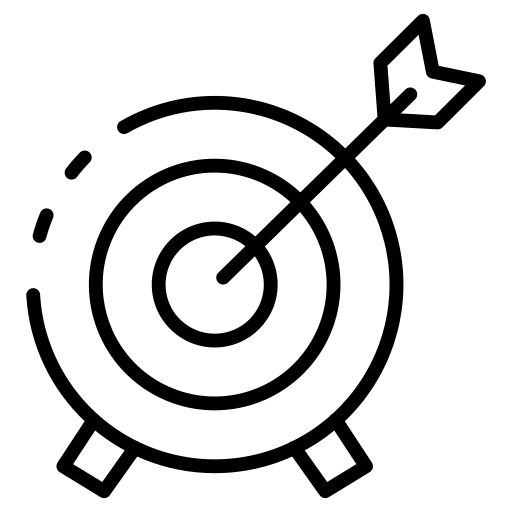 Vi har blik for, hvordan analytiske resultater spiller ind i strategiske, politiske dagsordener, og vi tilstræber, at vores analyser kan anvendes direkte som beslutningsstøtte i staten.
Konkrete, lettilgængelige resultater
STATENS ANALYSER OG IMPLEMENTERING
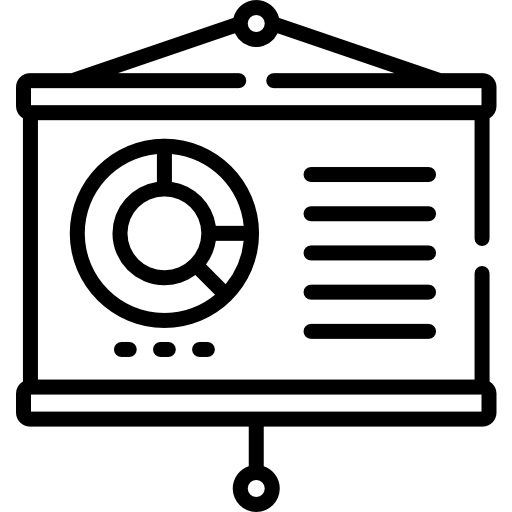 Vi lægger vægt på, at vores resultater præsenteres præcist og på en forståelig måde, så opdragsgiver kan bruge resultaterne i videre arbejde – uanset hvor kompliceret analysen måtte være.
Implementerbare løsninger
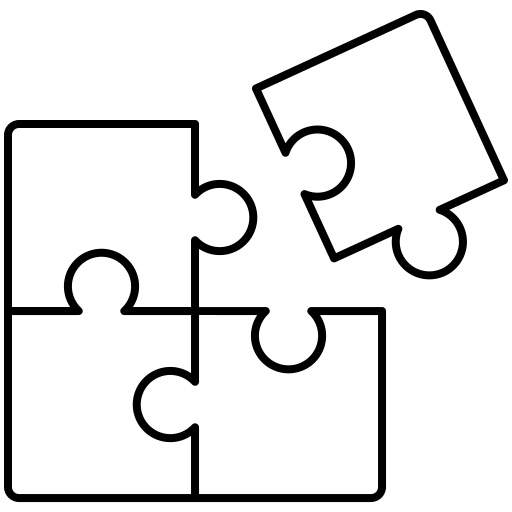 Vi har indgående kendskab til den statslige sektor og implemen-tering af policy, systemer mv. Vi bruger vores indsigter, så vores analyser peger på løsninger, der kan leve i virkeligheden.
3
Der er især fire fordele ved at anvende SAI i forbindelse med jeres analyseprojekter
1. Vi har stærke analyse- og metodekompetencer
Vores metodiske værktøjskasse indeholder alt fra statistiske metoder til dybdegående kvalitative metoder. Vi ved hvilke metoder, der passer bedst til den enkelte problemstilling, og hvordan resultaterne anvendes analytisk.
2. Vi kan projektlede komplekse projekter
Vores analytikere og projektledere arbejder udelukkende projektbaseret, så vi er vant til at skabe gode rammer omkring projekter og sikre løbende fremdrift.
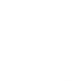 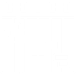 STATENS ANALYSER OG IMPLEMENTERING
3. Vi har dybdegående indsigt i staten og politiske organisationer
Vi kender staten indefra. Vi samarbejder med styrelser og departementer på tværs af ministerområder og har derigennem en dyb indsigt i processer og fokusområder bredt i staten.
4. Vi har direkte adgang til viden og tværstatslige data i Økonomistyrelsen
Økonomistyrelsen driver en række fællesstatslige systemer, som SAI trækker på som datagrundlag i vores analyser. Det betyder også, at vi har det fulde overblik over tværstatslige databaser, fx om løn, indkøb m.fl.
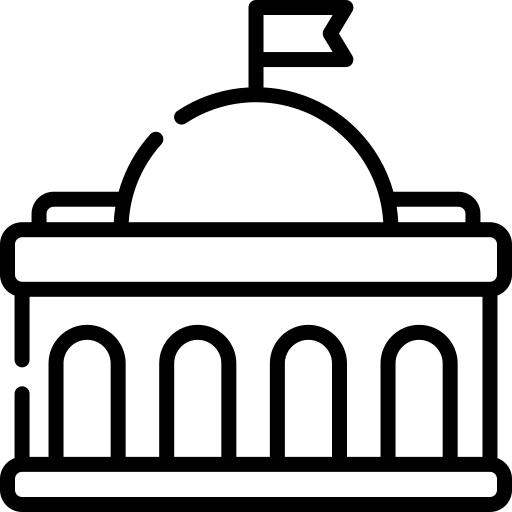 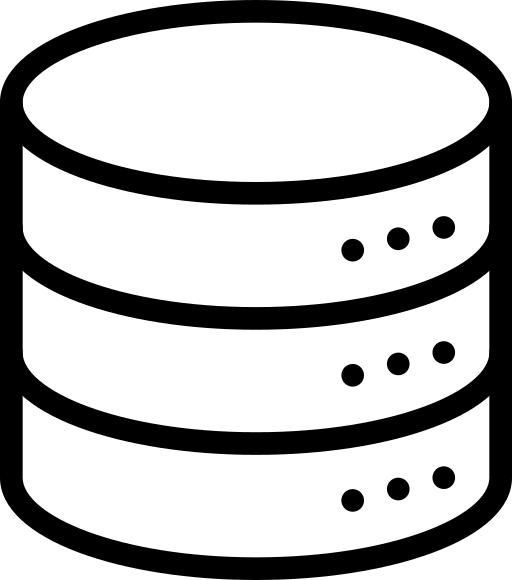 4
Fundamentet for vores analyseprojekter er altid to centrale principper
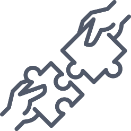 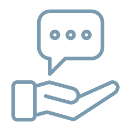 Vi arbejder tæt med opdragsgiver
Vi leverer faktabaseret rådgivning
Vores fokus er altid, at vores analyser er databaserede og nøgterne – og det står vi på mål for.
Vores analyser bliver bedre og mere anvendelsesorienterede, når vi samarbejder tæt med opdragsgiver og andre involverede interessen-ter.
Det betyder:
Det betyder:
I kan med fordel tænke os ind i jeres analyseprojekt helt fra starten, fx i forbindelse med sparring om kommissorium og den konkrete løsning.
Vi baserer analyser på et så velfunderet datagrundlag som muligt, og vi er eksplicitte omkring robustheden af vores analyser.
1
1
Vi holder løbende statusmøder med opdragsgiver med henblik på videndeling, herunder i forhold til foreløbige resultater mv.
Vores resultater er analytisk funderede, og vi deklarerer resultater.
2
2
Vi er transparente omkring, hvilke metoder vi bruger, hvorfor og hvordan.
Vi vil gerne lære af det, vi laver, og derfor har vi et fast evalueringskoncept for vores analyser.
3
3
5
Vi tilpasser vores analyser efter opdragsgivers konkrete behov
Vi har kompetencer, viden og erfaring til at løse en bred vifte af forskellige analyseopgaver, men vi er særligt oplagte i forbindelse med:
Budgetanalyser
Strategianalyser
Rådgivning og sparring
Budgetanalyser har typisk to overordnede formål: 
Effektivisering (input-analyser): bidrager til at frigøre ressourcer, herunder til kerneopgaven.
Strategiske omprioriteringer (output-analyser): bidrager til at prioritere mellem opgaver, fx kritiske og mindre kritiske i forhold til kerneopgaven. 
Analyserne kan fokusere på hele eller dele af en organisation og tilvejebringer typisk et katalog over anbefalinger.
Strategianalyser kan have forskellige fokus, fx:
Strategiforberedende arbejde og trendanalyser: identifikation af god praksis og inspiration til langsigtede strategier.
Strategiudvikling: identifikation af konkrete behov hos organisationen, anvisning af mulige mål og fokusområder samt skræddersyede strategiudviklingsprocesser, herunder også business case-beregninger.
Strategiske styringsdokumenter: udvikling og implementering af understøttende redskaber til implementering og opfølgning.
Vi tilbyder rådgivning og sparring om analyser. 
Det vil konkret sige, at vi ikke har en udførende rolle på et projekt, men vi kan hjælpe med at klæde jer på til selv at løse opgaven, fx ved at sparre om mulige metoder, analysestrategier mv. og erfaringsudveksle.
Vidste du, at …
SAI både kan løse hele projekter, men vi kan også levere enkelt-ressourcer, hvis I mangler en projektleder eller udførende analytiker til jeres egne projekter.
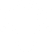 6
Vores analyseprojekter kan finansieres på to måder
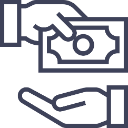 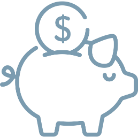 Bevillingsfinansiering
Brugerfinansiering
SAI’s udgifter til projektet afholdes af en særskilt bevilling i Økonomistyrelsen, og opdragsgiver finansierer udelukkende egne timer til projektet.
Indmelding med projektønsker sker via en halvårlig indmeldingsrunde hvert forår og efterår.
Invitation til indmelding sendes til økonomichefer på tværs af departementer og styrelser.
SAI’s udgifter til projektet afholdes af opdragsgiver.
Projektønsker kan meldes ind løbende, og tilsagn afhænger af tilgængelig kapacitet i SAI.
Kontakt sai@oes.dk for information om tilgængelig kapacitet.
7
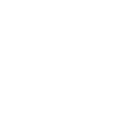 SAI@oes.dk
STATENS ANALYSER OG IMPLEMENTERING
8